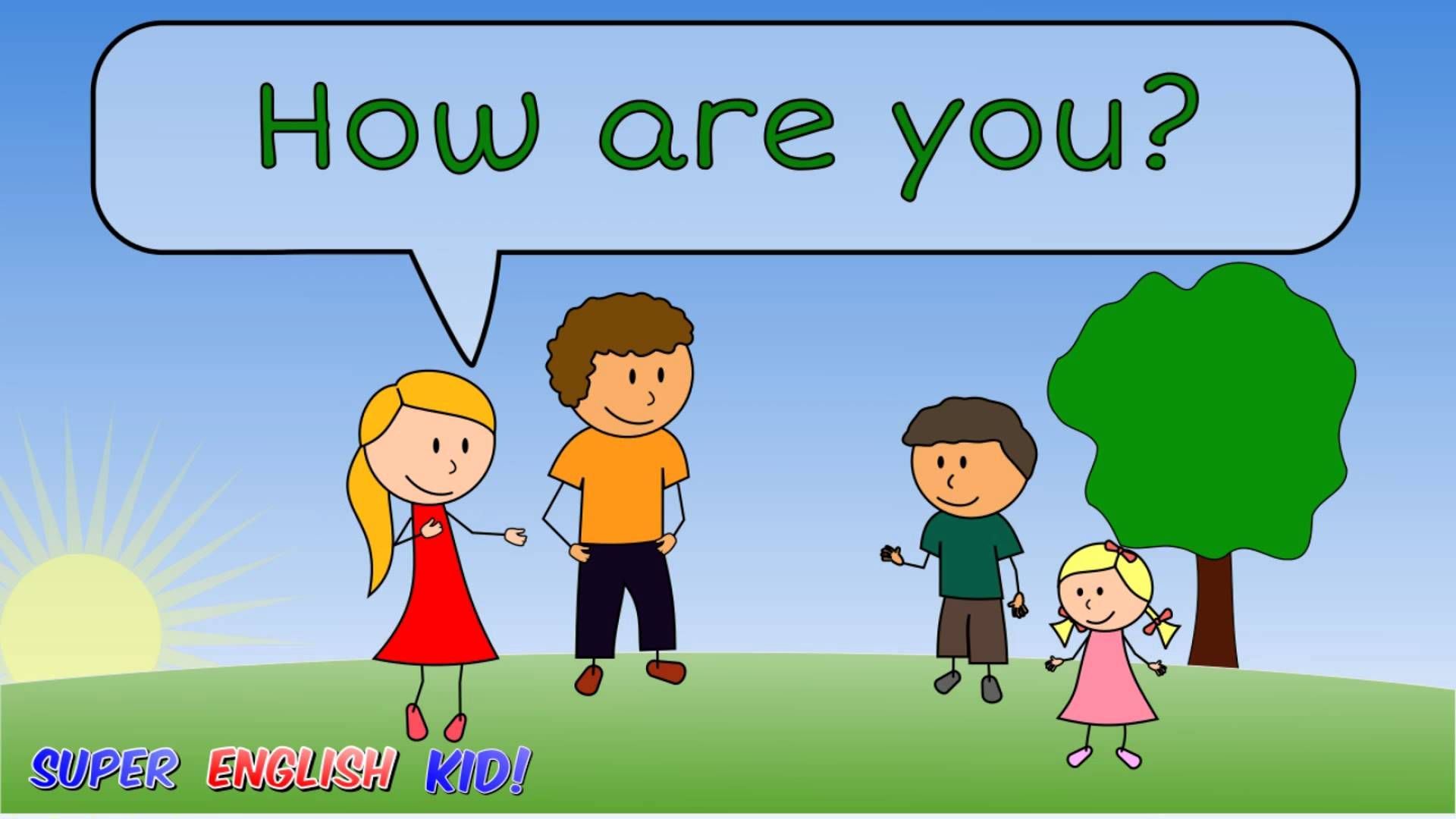 How  are  you?
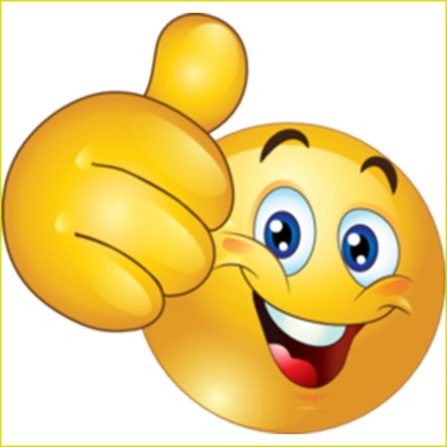 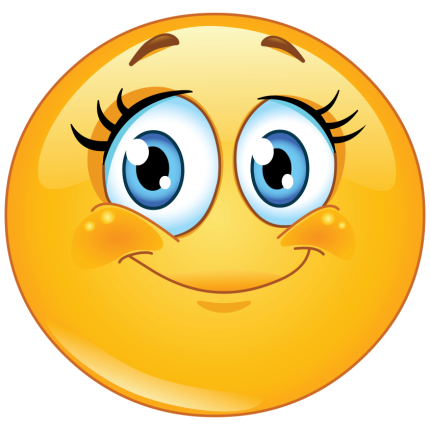 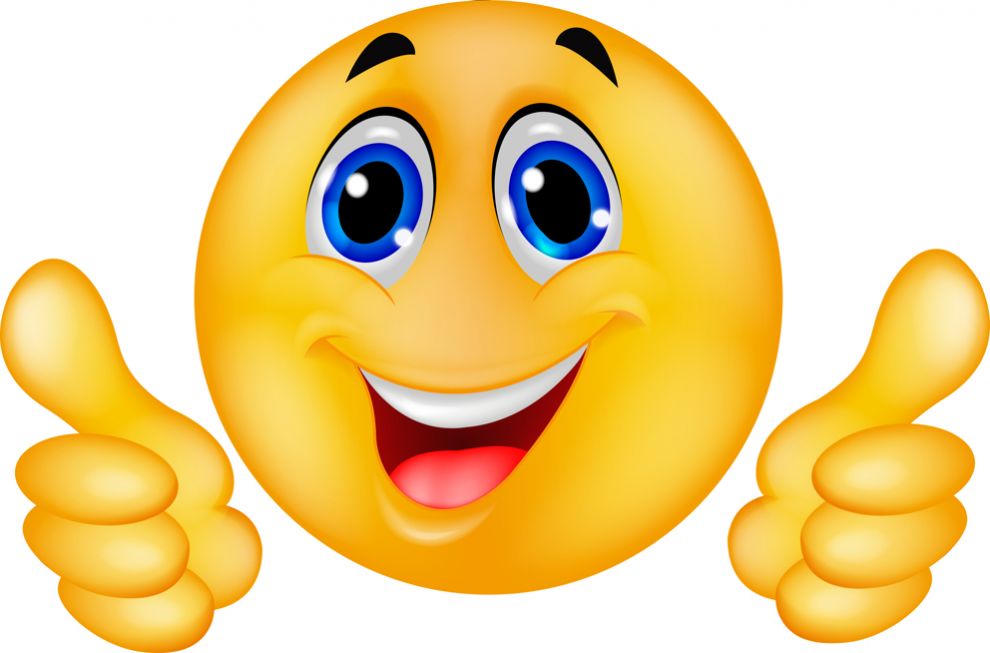 I’m good
I’m great
I’m wonderful
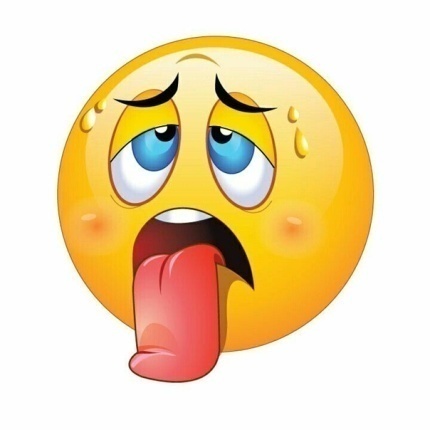 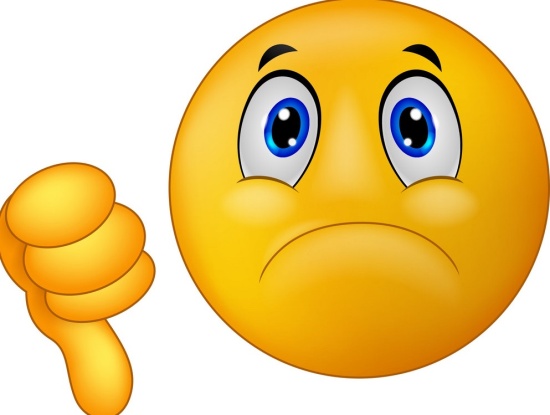 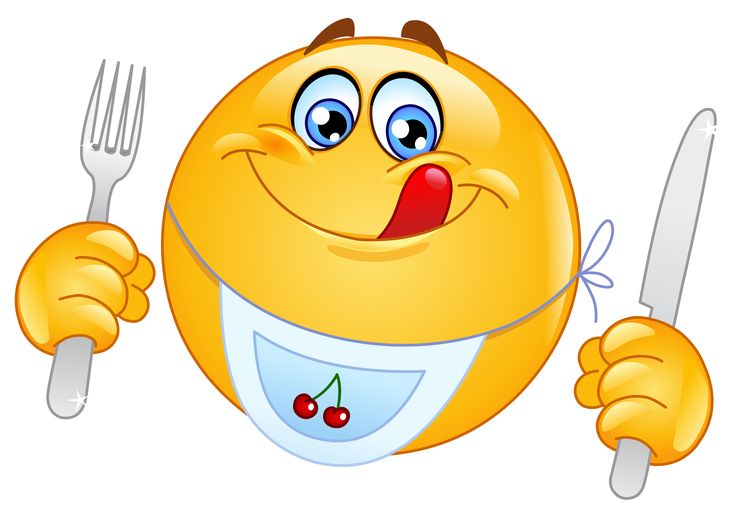 I’m tired
I’m not so good
I’m hungry
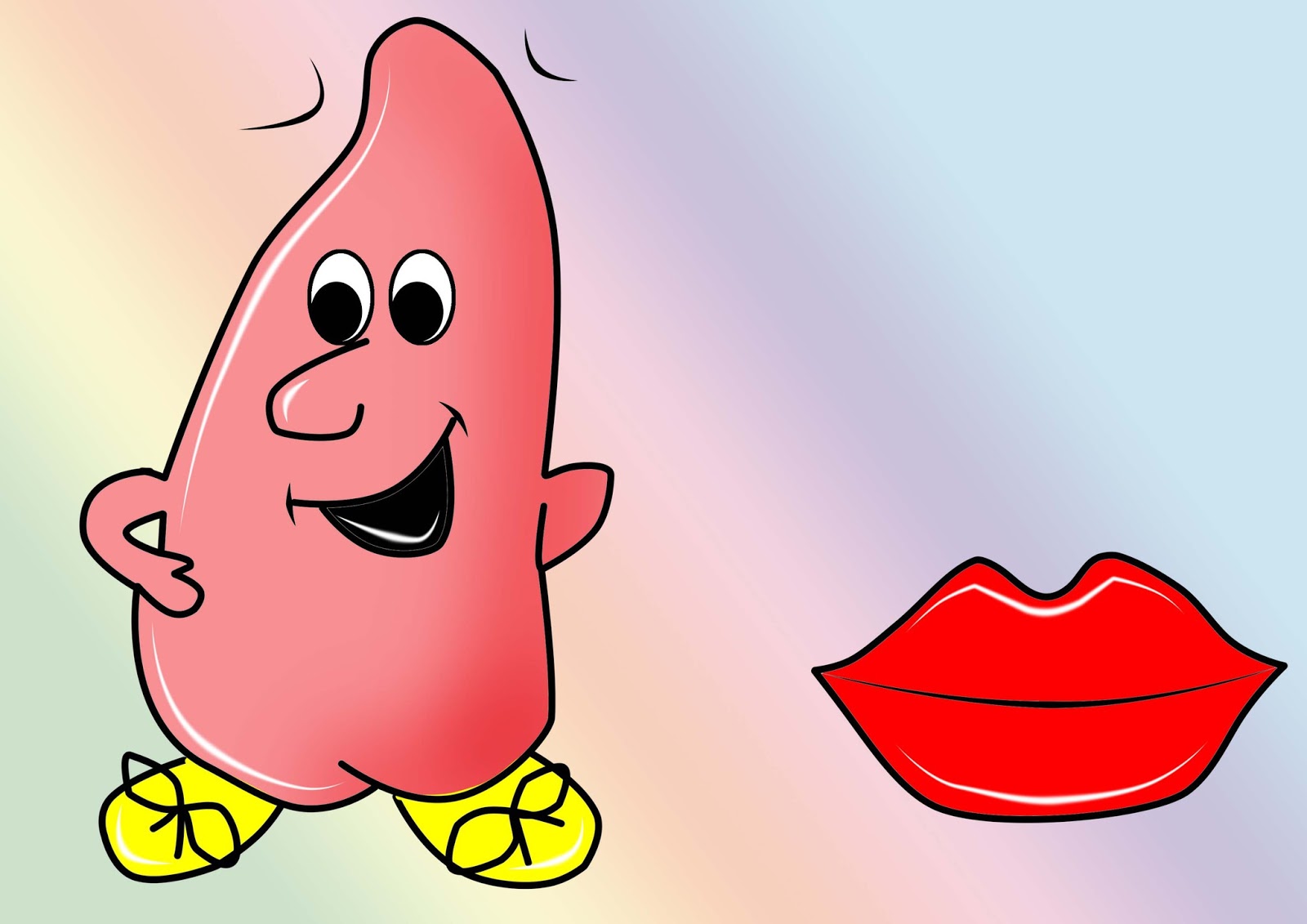 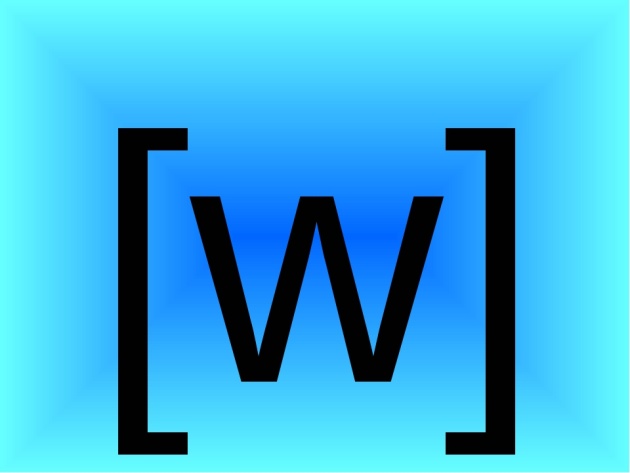 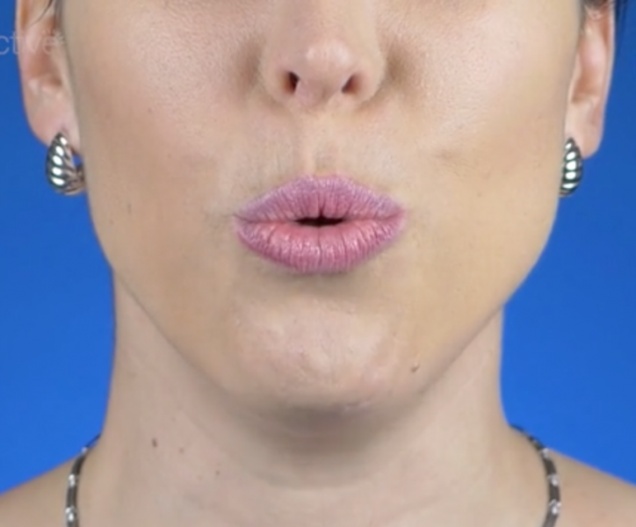 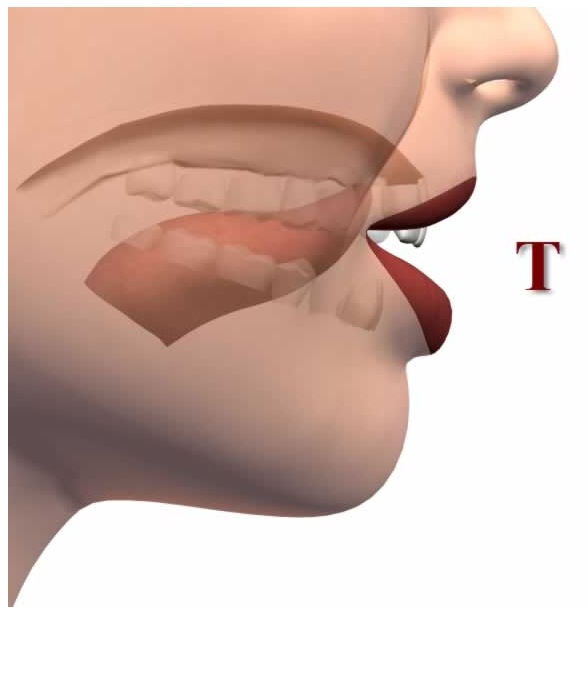 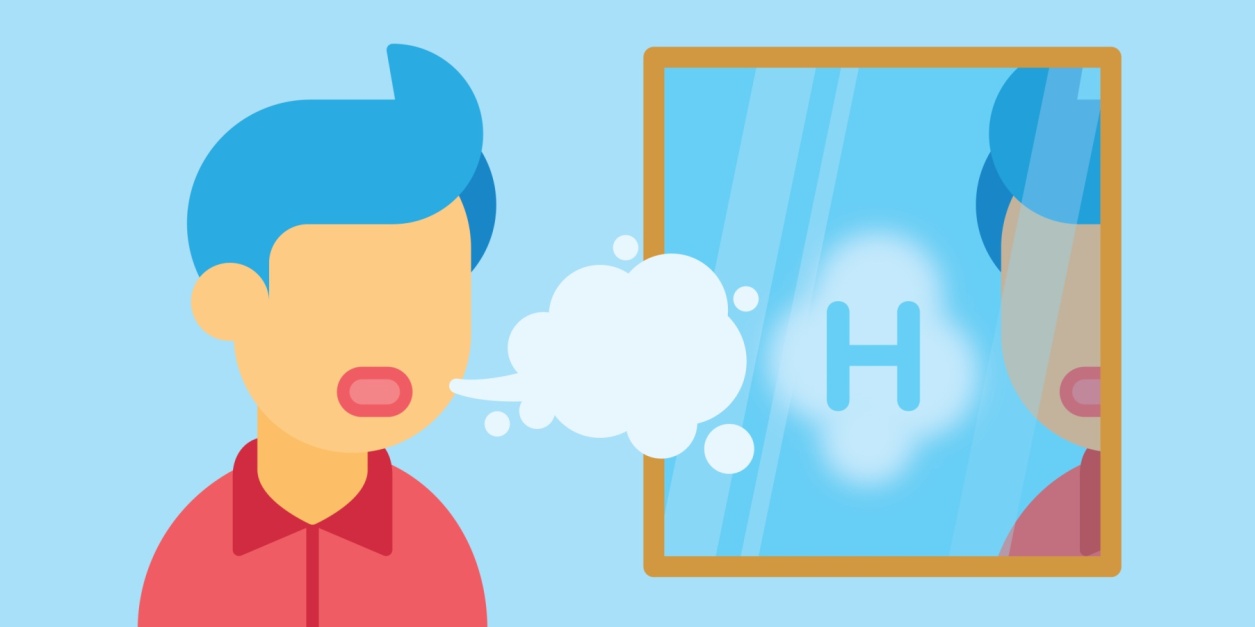 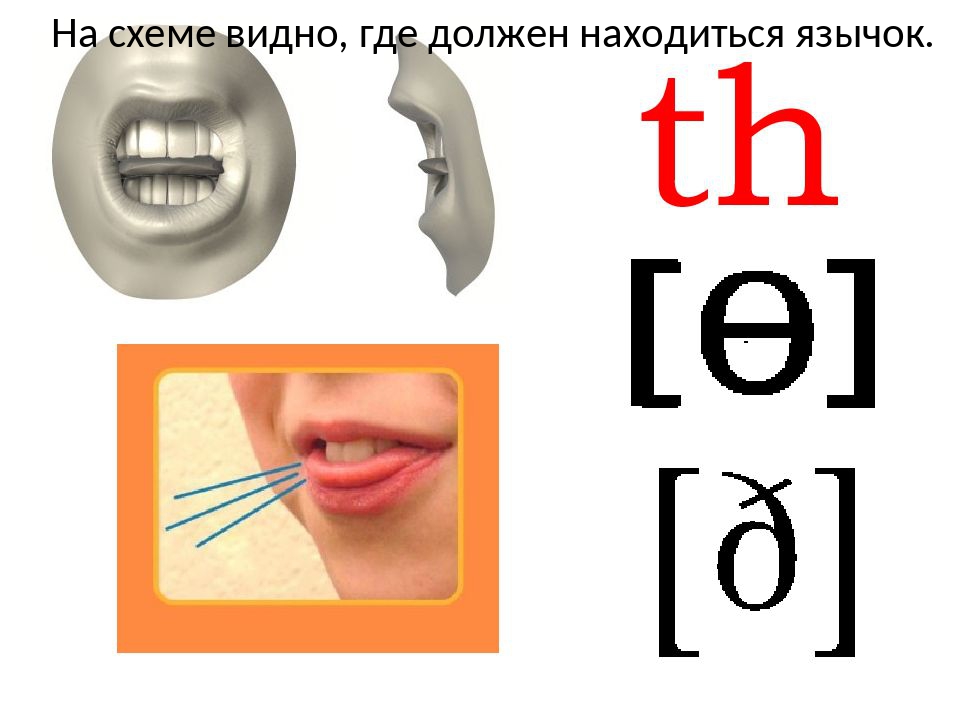 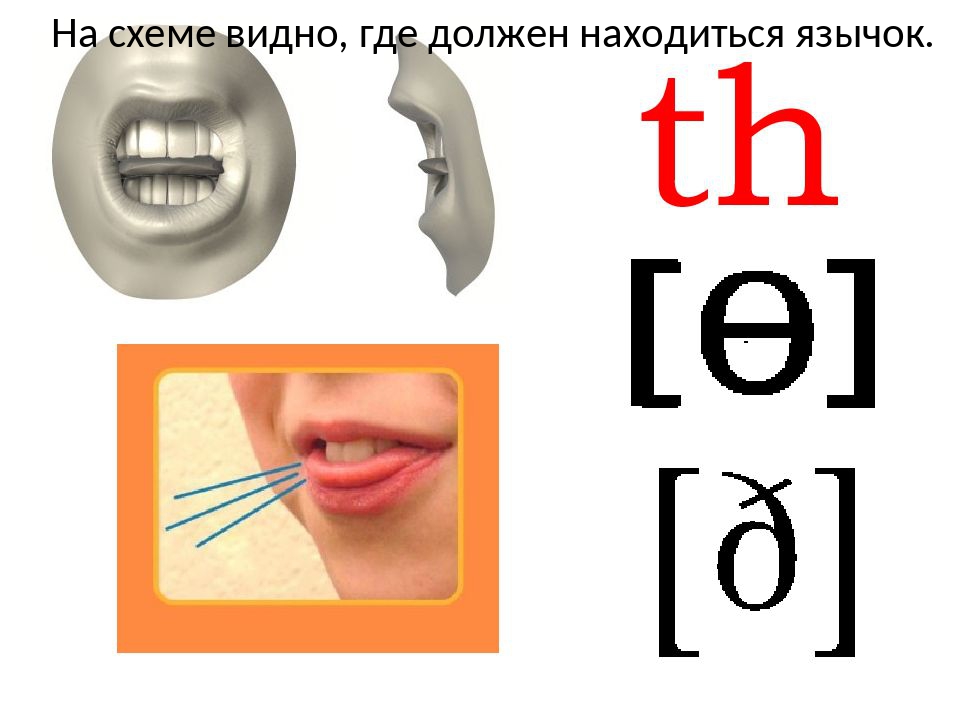 Old  MacDonald had a farm
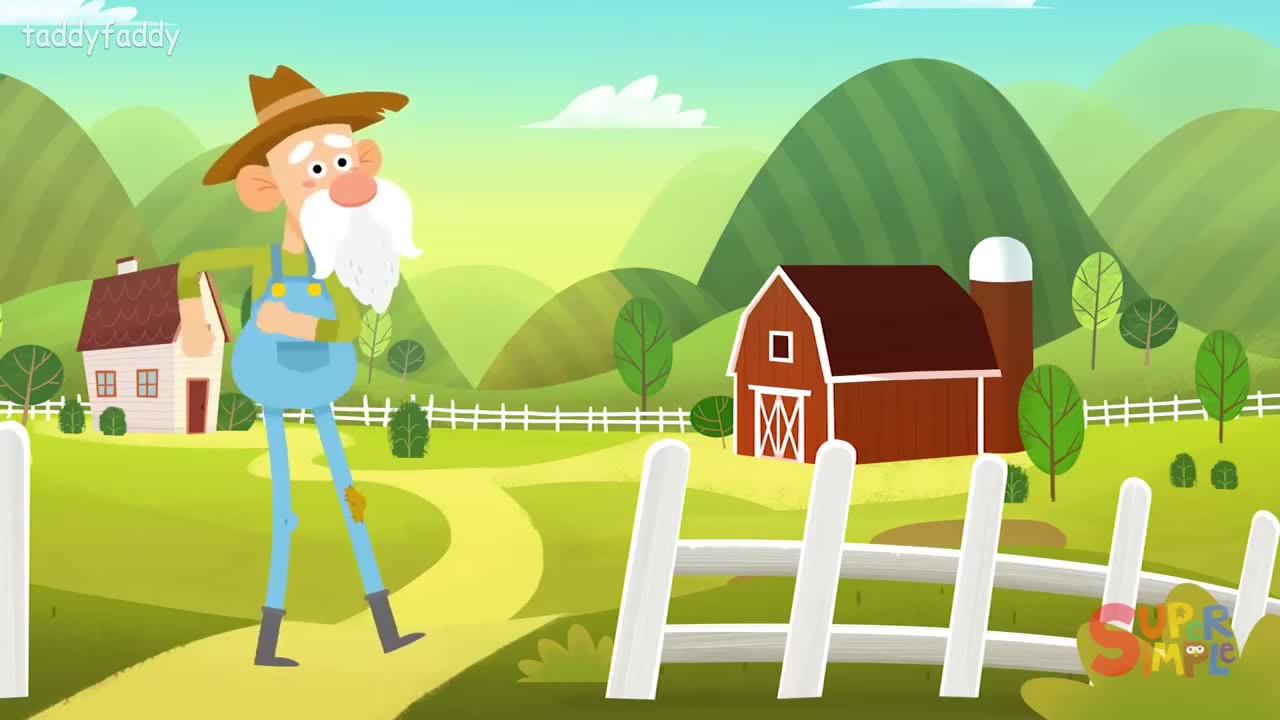 A  farm
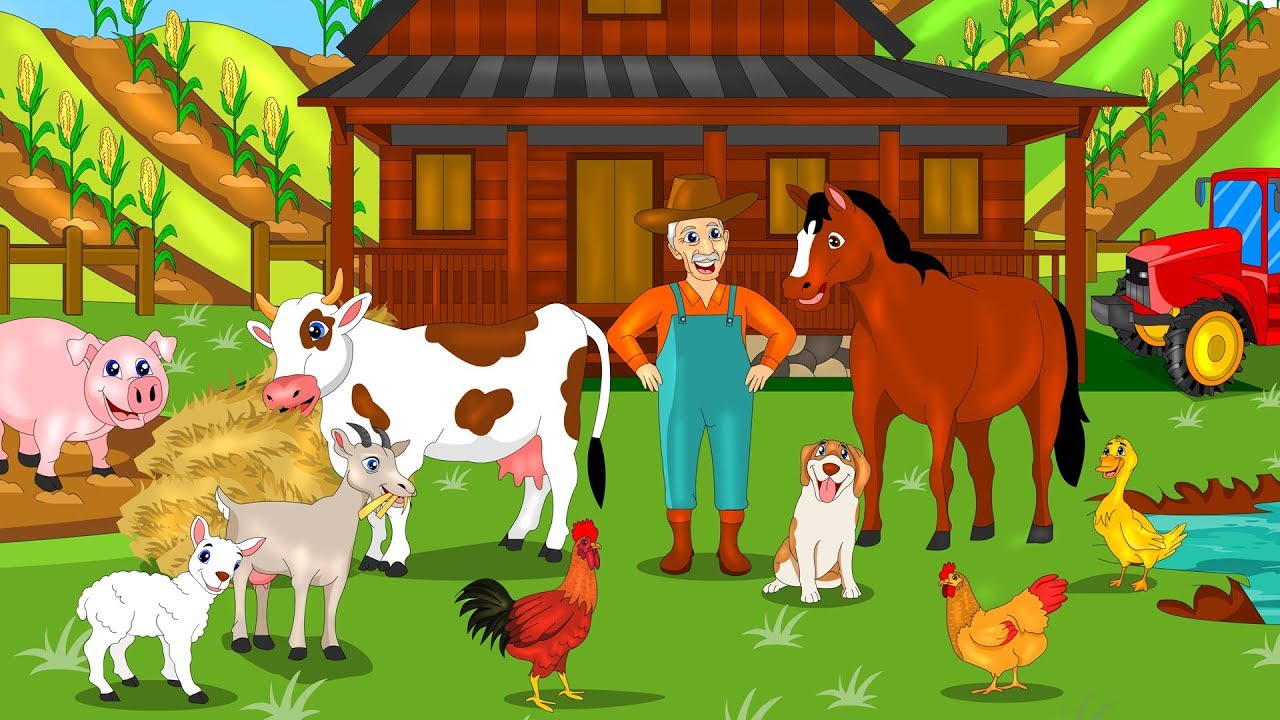 And on that farm he had a ….
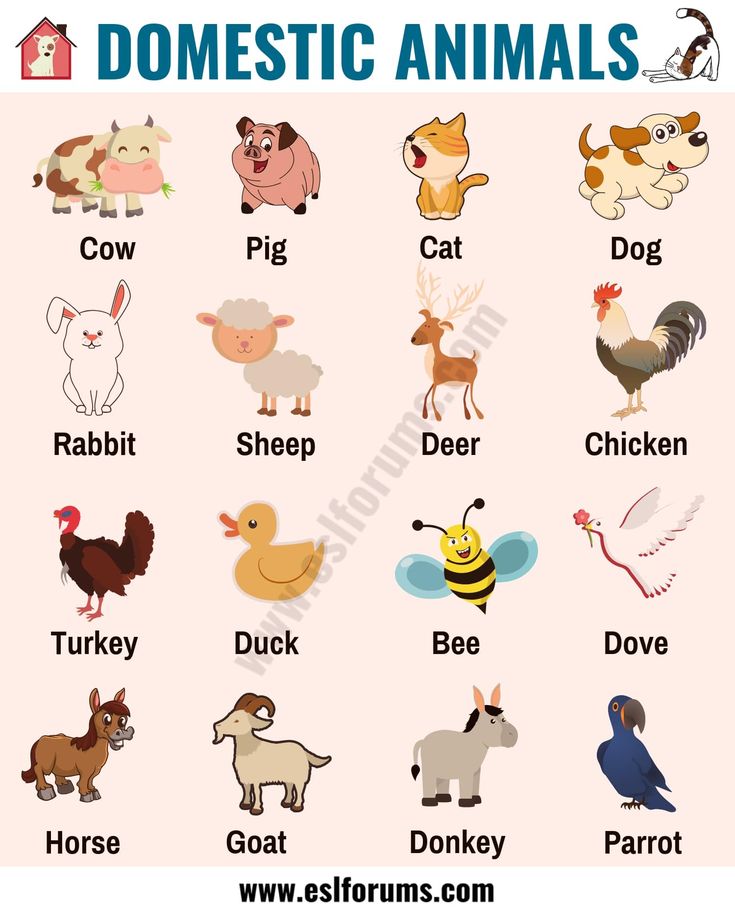 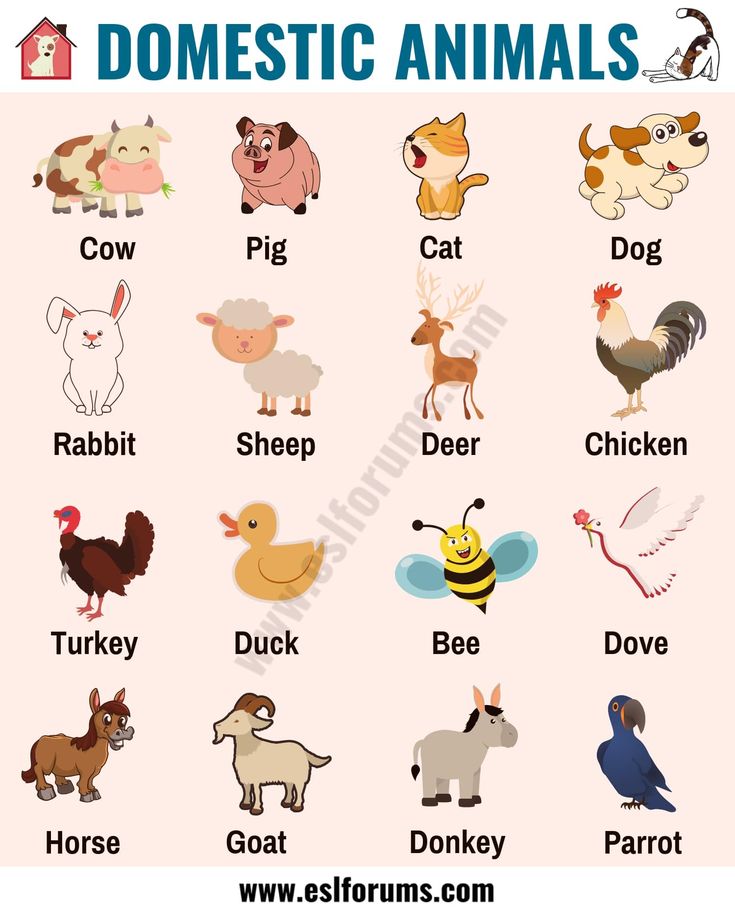 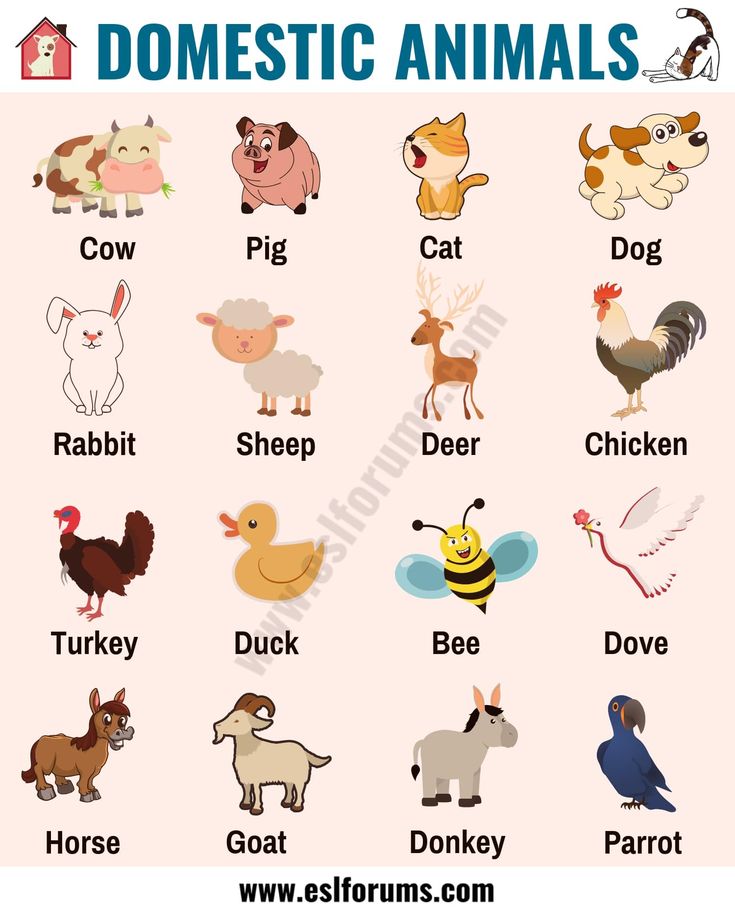 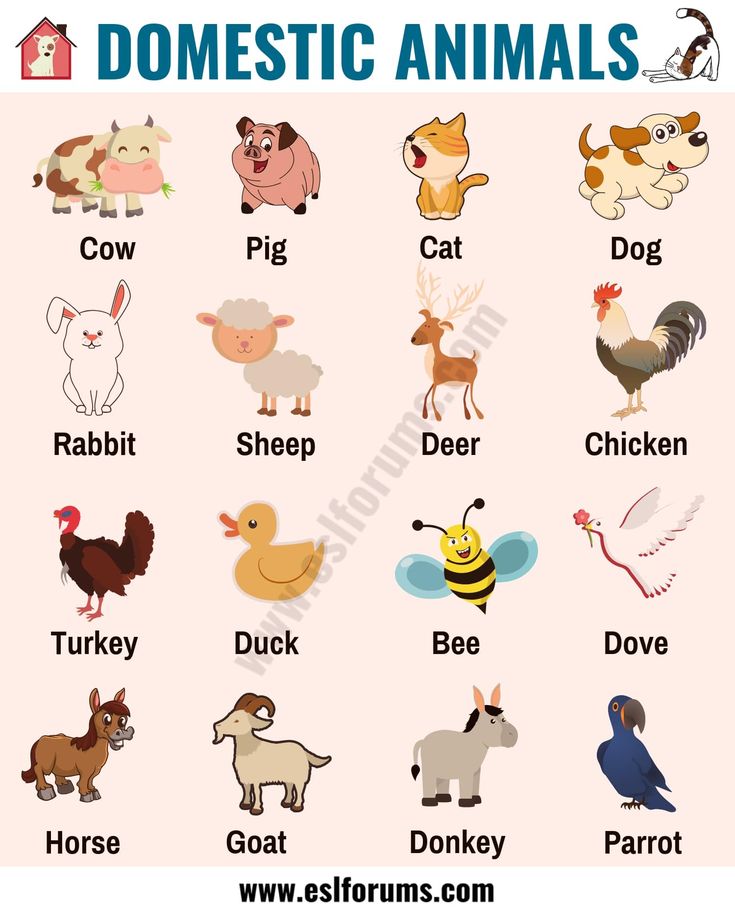 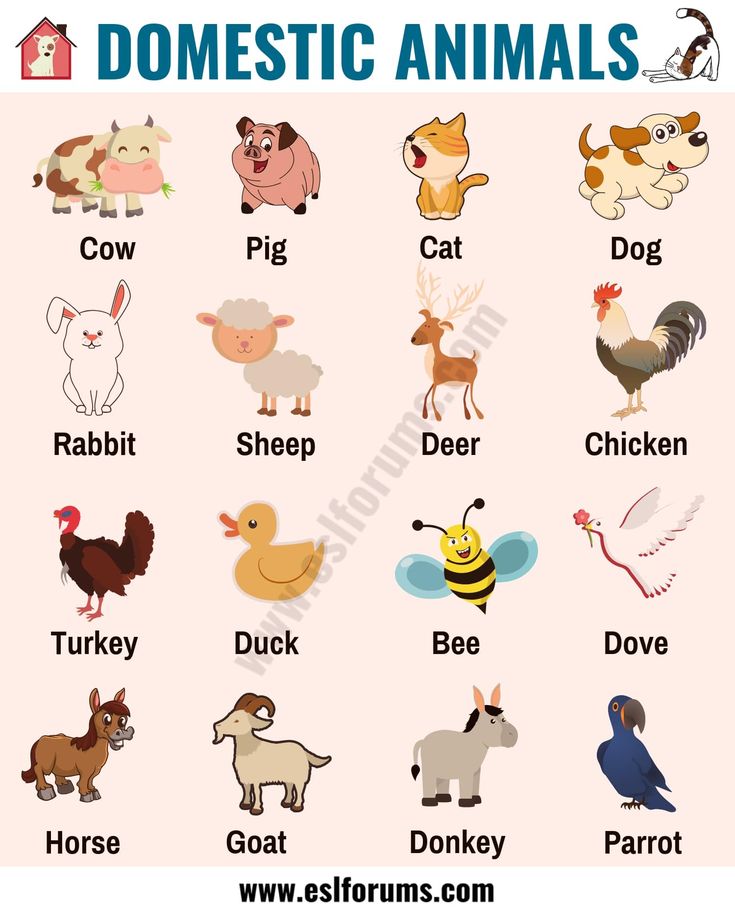 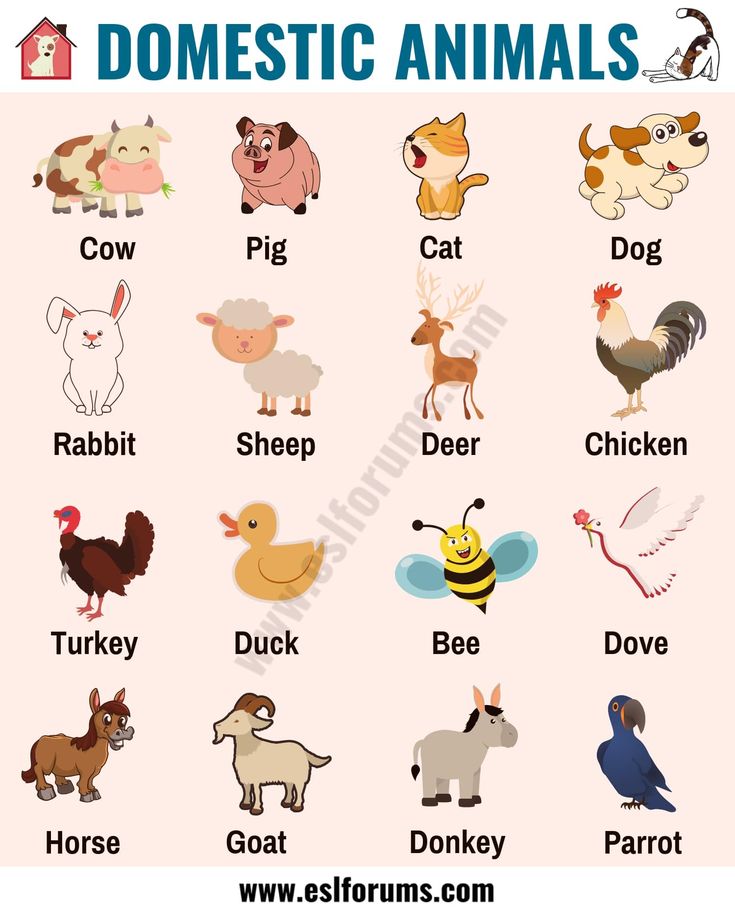 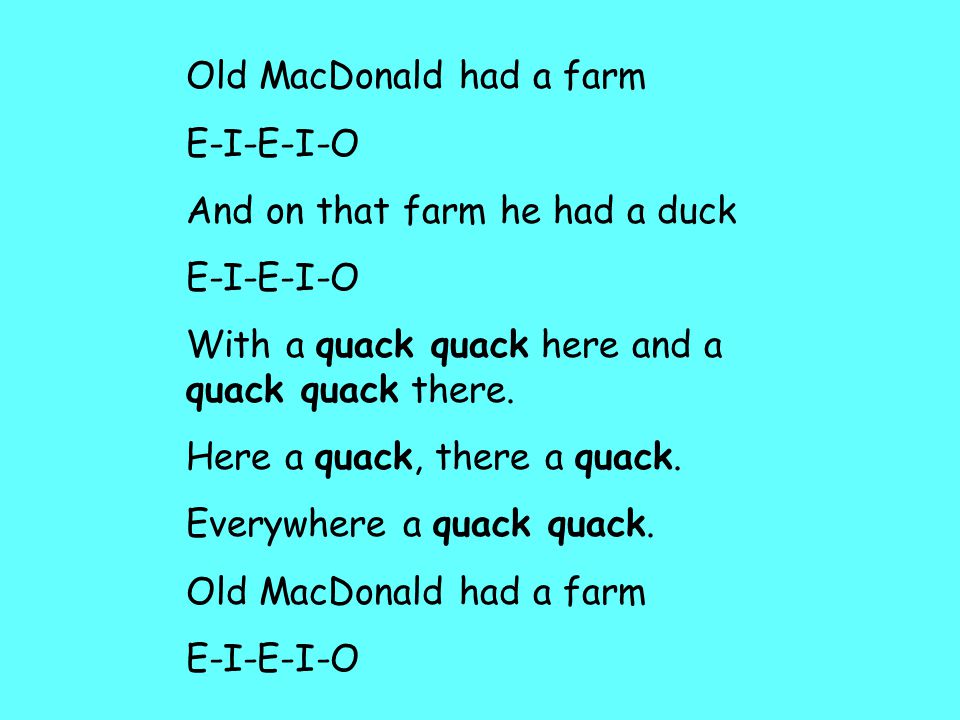 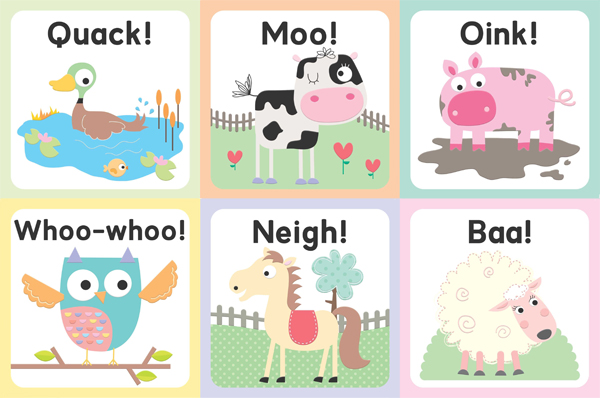 Gobble!
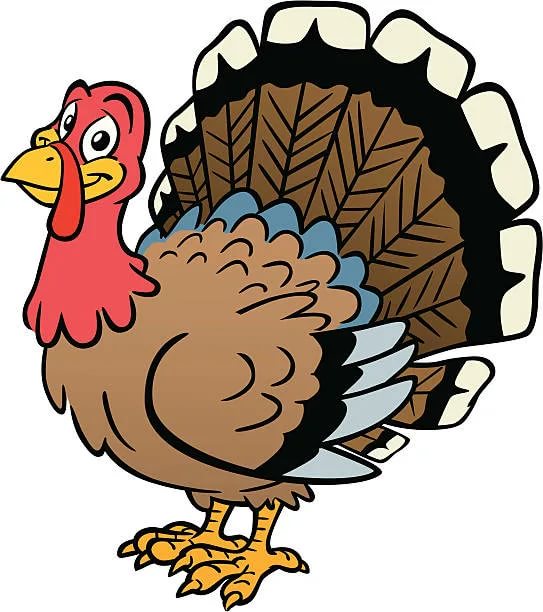 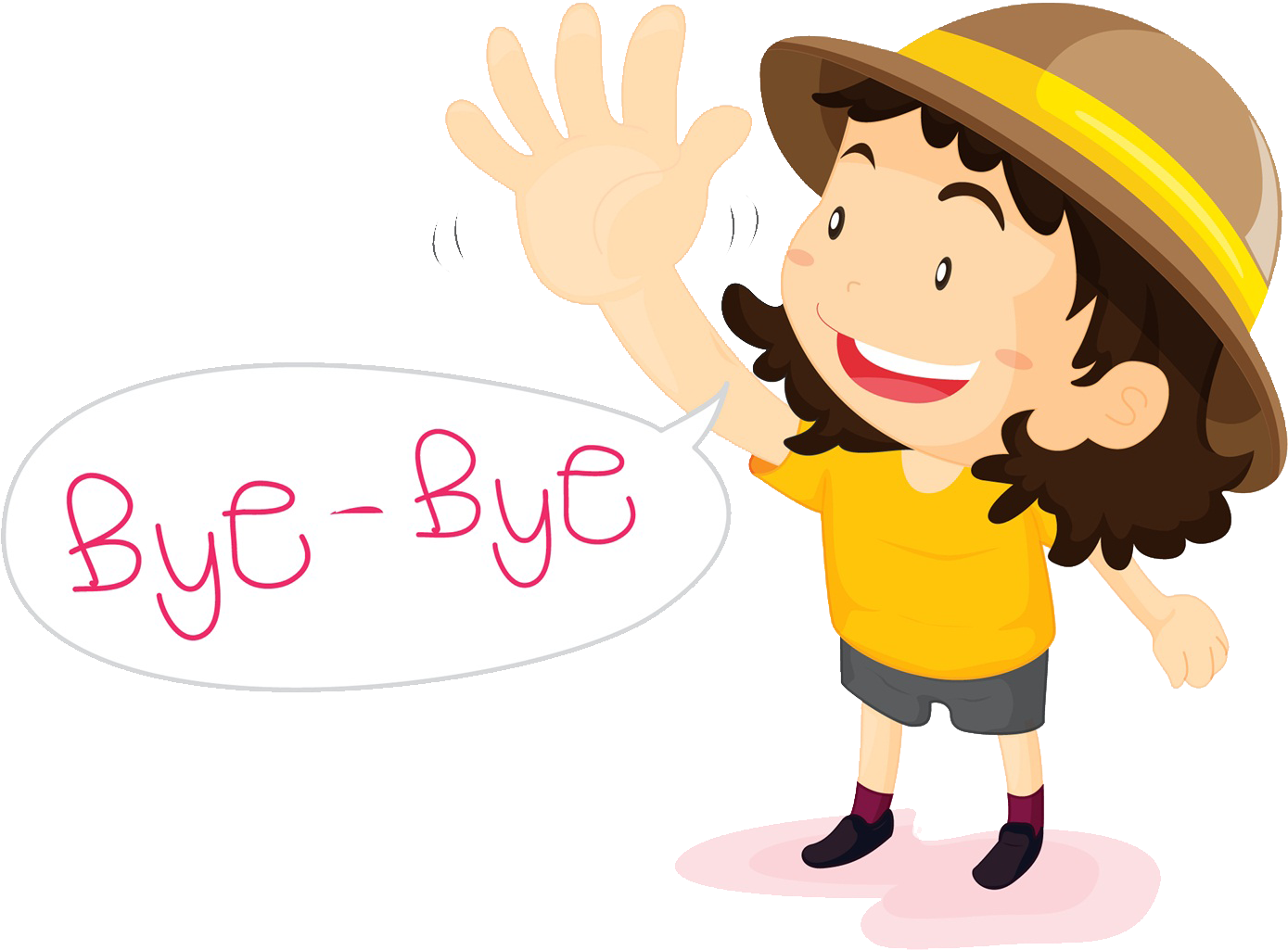